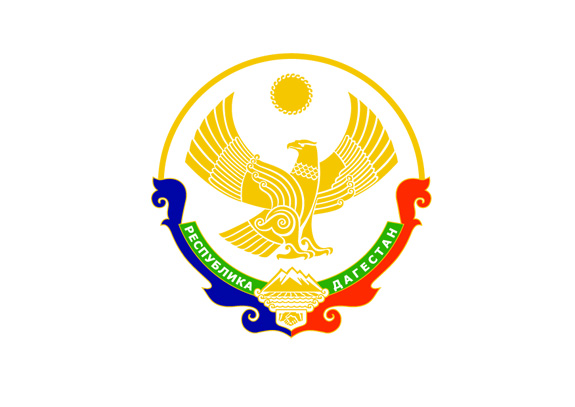 Программа развития
МО «Тляратинский район» на 2016 год
Расширение налогооблагаемой базы по имущественным налогам
Актуализировать 1056
земельных участков
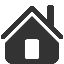 Актуализировать
380 объектов
 капитального строительства
Проведение работ по выявлению и пресечению схем минимизации налогообложения в виде выплаты неучтенной(«теневой») заработной платы.
Проведение информационной работы с руководителями предприятий и индивидуальными предпринимателями-работодателями по стимулированию исключения «серых схем» оплаты труда
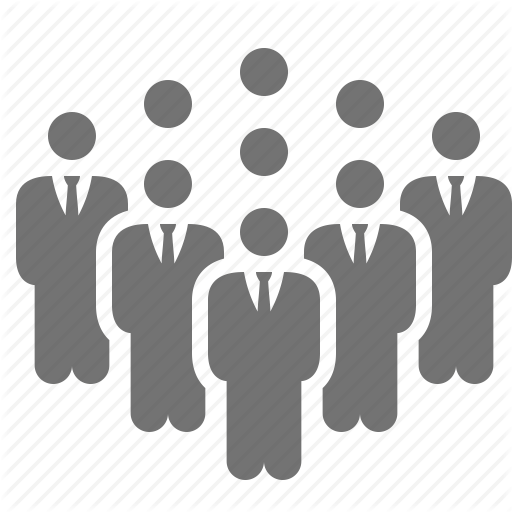 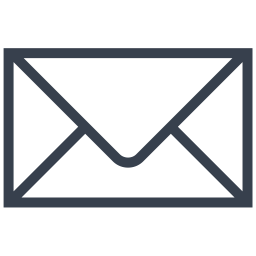 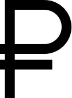 Увеличение поступлений НДФЛ 
на 38,5 млн. рублей
Поквартальный план увеличения 
поступлений НДФЛ в млн. руб.
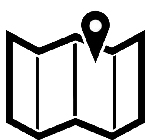 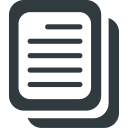 2016
Разработать генеральные планы всех 4-х сельских поселений Тляратинского района  РД
Подготовка необходимой конкурсной документации, включая технические задания, объявление открытых конкурсов и заключение контрактов на разработку генеральных планов сельских поселений Тляратинского района РД.

Завершение и утверждение генпланов сельских поселений
--   ДЕКАБРЬ
ЯНВАРЬ --
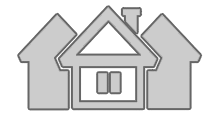 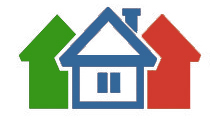 2016
--   ДЕКАБРЬ
ЯНВАРЬ  --
Реализация мероприятий по Создания туристско-рекреационного комплекса 
«Цамаури»
Создание условий для отдыха населения, привлечение туристов, создание рабочих мест, увеличение налоговой базы
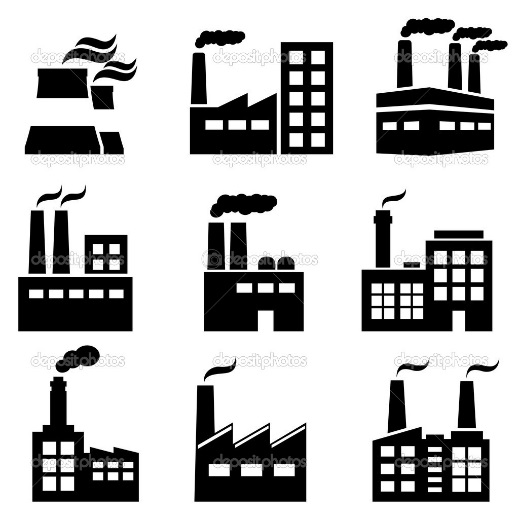 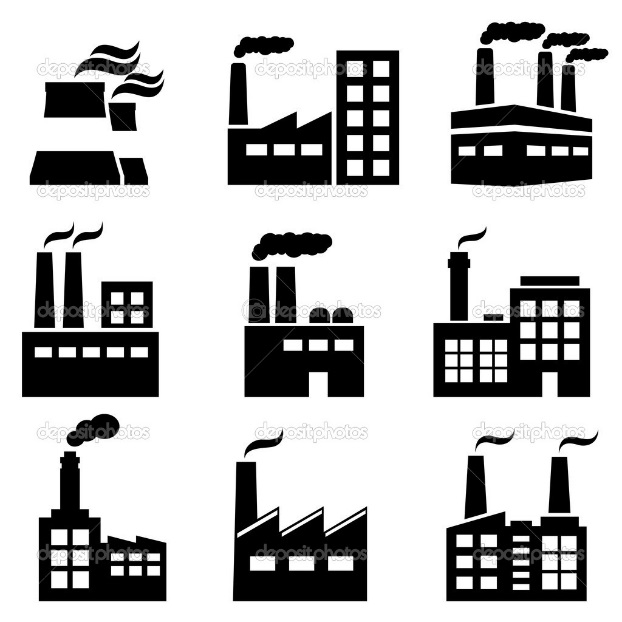 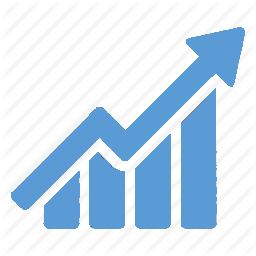 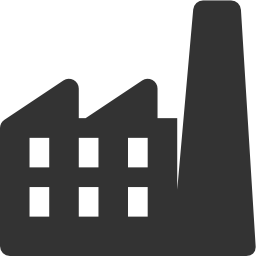 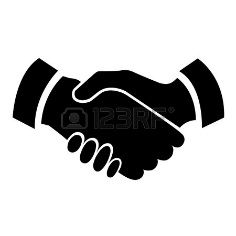 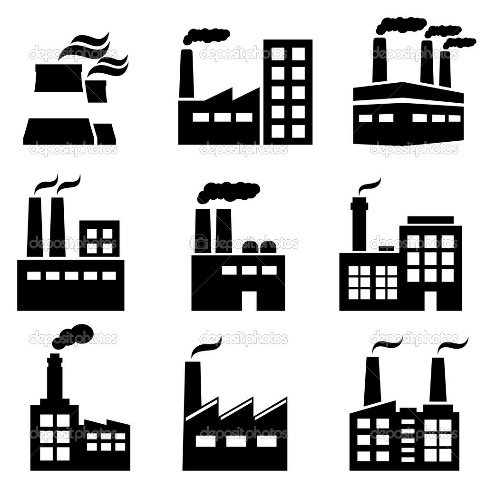 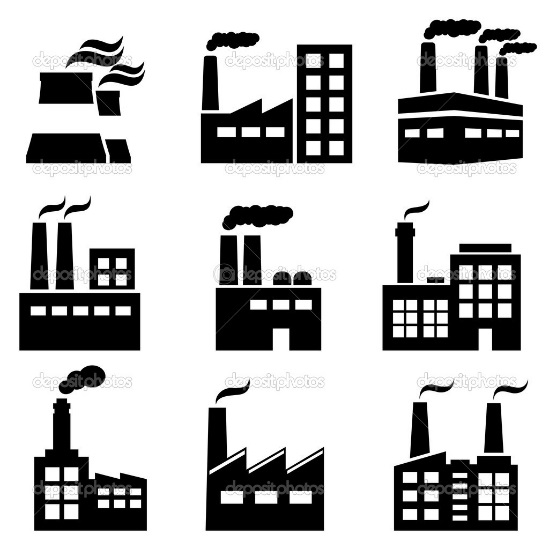 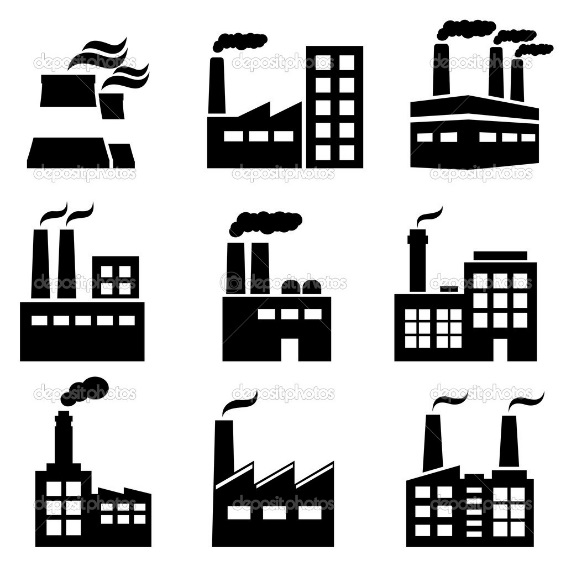 Увеличение объемов муниципальных заказов, размещаемых на промышленных предприятиях на 20 %
Оказание содействия промышленным предприятиям в вопросах размещения муниципальных заказов
ЯНВАРЬ - ДЕКАБРЬ
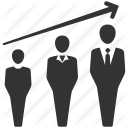 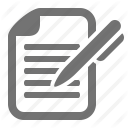 Организация работы по повышению квалификации и профессиональной переподготовке муниципальных служащих
Заключение договоров между МО «Тляратинский район» и учреждениями высшего профессионального образования на оказание образовательных услуг по дополнительному профессиональному образованию муниципальных служащих
ЯНВАРЬ - НОЯБРЬ
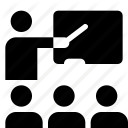 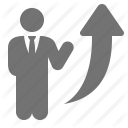 Проведение в образовательных учреждениях Тляратинского района открытых уроков с участием муниципальных служащих на тему «Служба государству – служба обществу»
Повышение престижа муниципальной службы
АПРЕЛЬ - ИЮНЬ
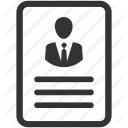 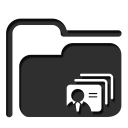 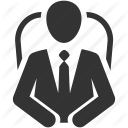 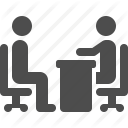 1. Привлечение молодежи на руководящие должности в органы местного самоуправления
1. Формирование списка кандидатов в возрасте до 35 лет на замещение высших и главных должностей.
2. выявление кадрового потенциала для гражданской и муниципальной службы
МАРТ - ДЕКАБРЬ
2. Формирование кадрового резерва из числа молодых людей в возрасте до 35 лет на замещение высших и главных должностей муниципальной службы
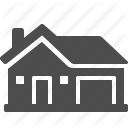 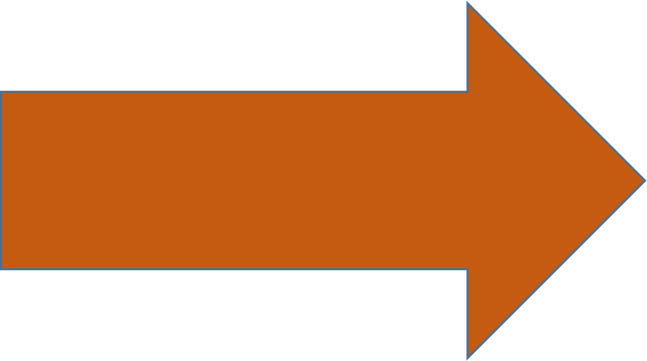 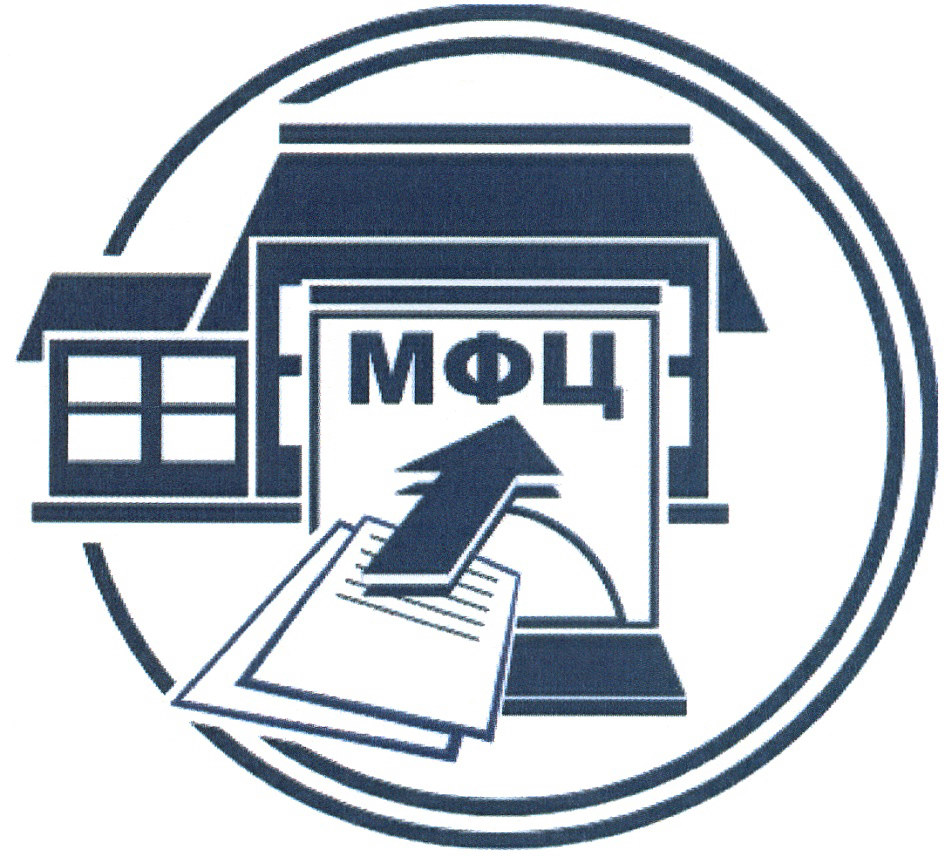 2016
ЯНВАРЬ  --
--   ДЕКАБРЬ
Доведение доли органов исполнительной власти,    подключенных и работающих в ЕСЭД «Дело» до 85 %.
Развитие  и поддержка единой межведомственной системы электронного документооборота(ЕСЭД «Дело»)  
в МО «Тляратинский район»
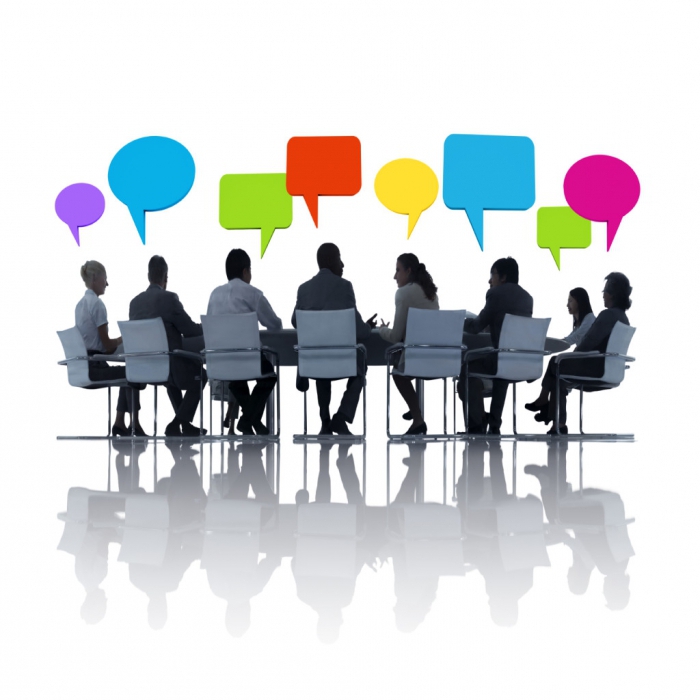 ДЕКАБРЬ
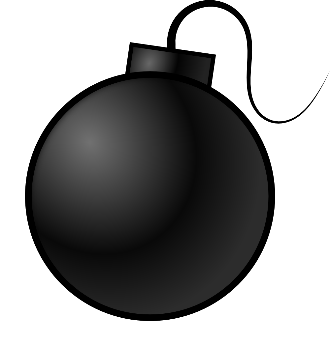 НОЯБРЬ
ФЕВРАЛЬ
ОКТЯБРЬ
МАРТ
1. Проведение открытых уроков и встреч по духовно-нравственному воспитанию молодежи;
МАЙ
ИЮЛЬ
ИЮНЬ
Снижение уровня преступлений террористической направленности
2. Проведение семинаров по информационному противодействию экстремизму и терроризму в органах местного самоуправления
2016 г.
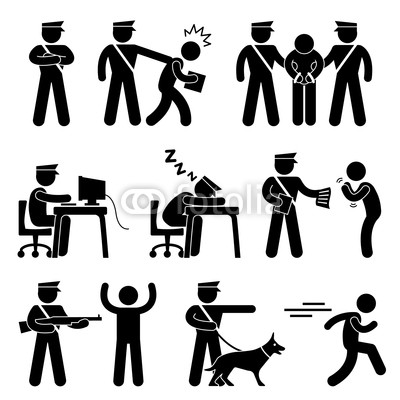 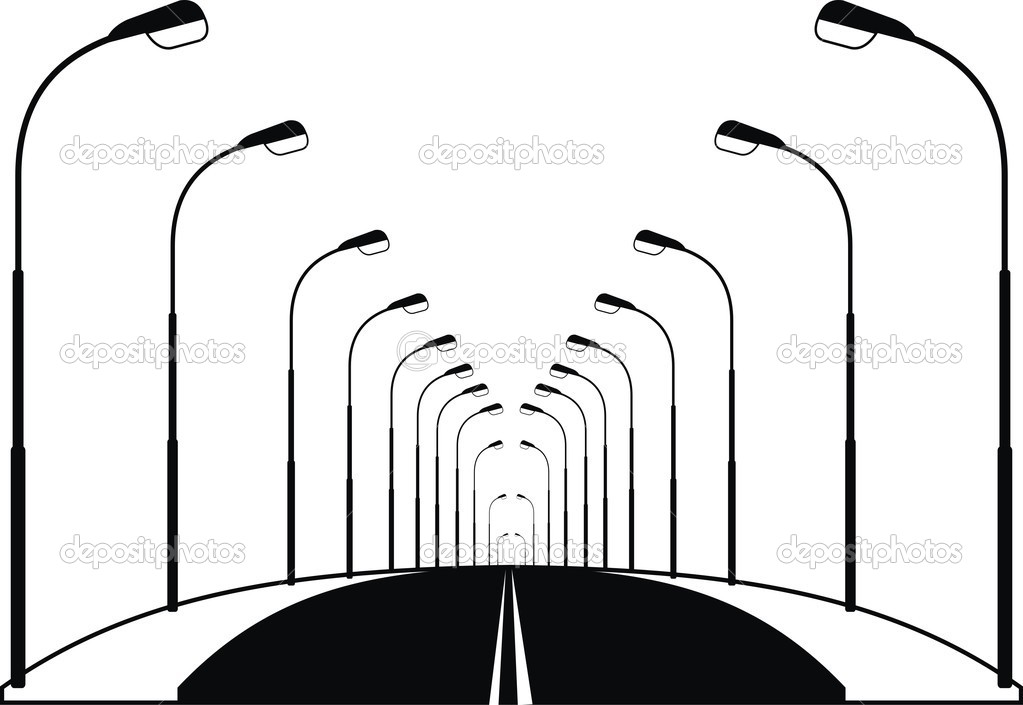 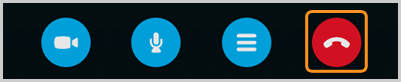 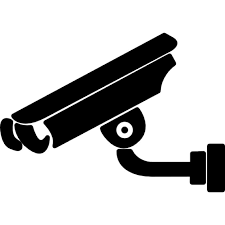 2016 г
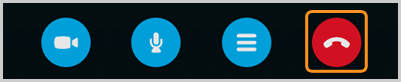 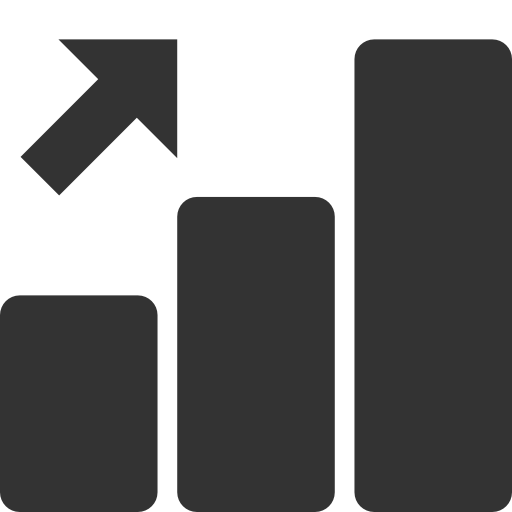 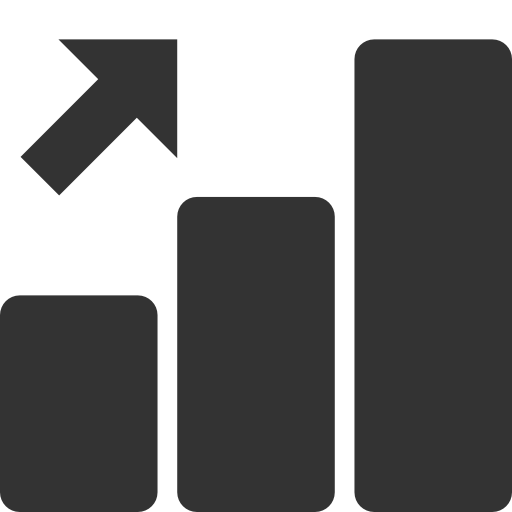 Обеспечение основных улиц населенных пунктов освещением
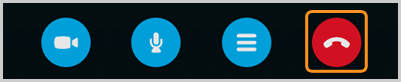 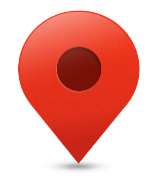 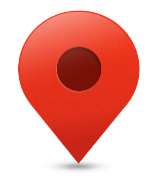 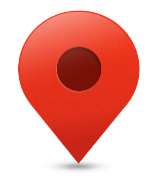 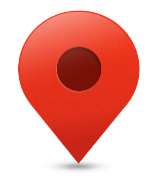 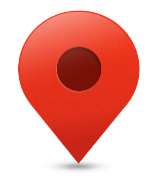 2.   Установка систем      видеонаблюдения в социально-значимых объектах и  местах массового скопления людей
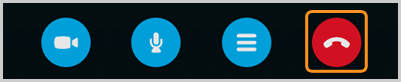 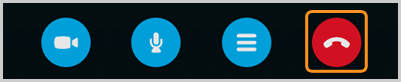 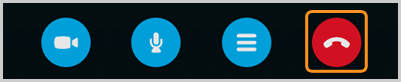 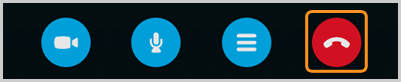 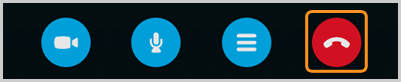 ЯНВАРЬ – ДЕКАБРЬ
Снижение уровня уличной преступности
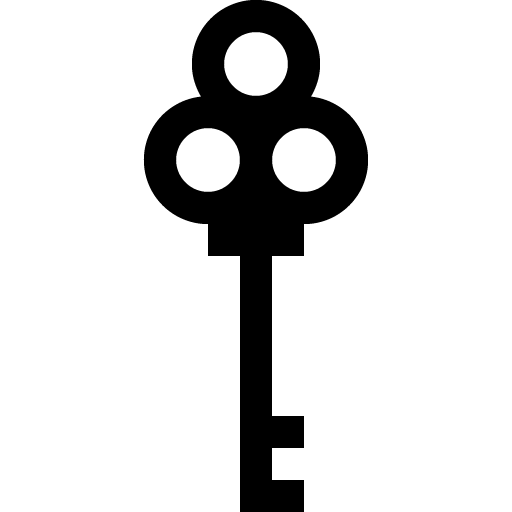 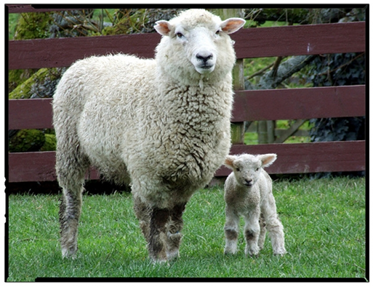 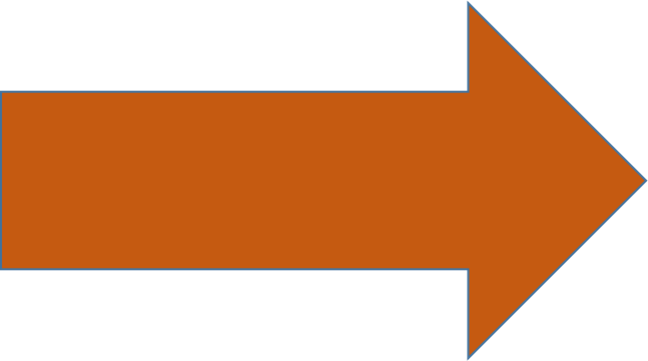 2016
АПРЕЛЬ  --
--   ОКТЯБРЬ
2016 год
Сопровождение строительства животноводческого комплекса МРС на откорм в СПК «Джурмут-1» на 2000 голов
Завершение строительства животноводческой фермы, на 2000 голов МРС
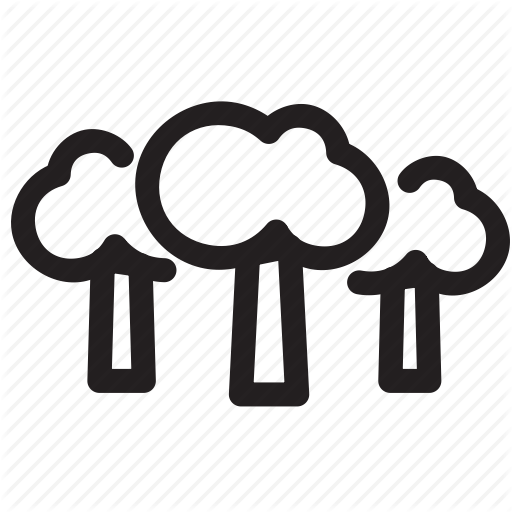 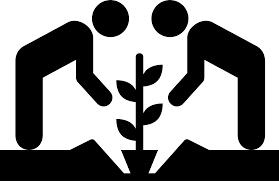 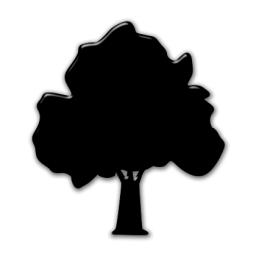 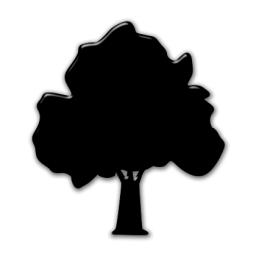 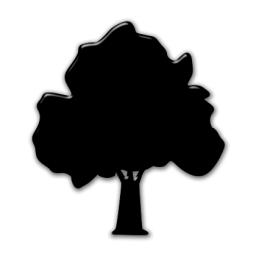 Закладка новых садов 
на площади 20 га
Закладка сада на 
площади 20 га
АПРЕЛЬ - МАЙ,  СЕНТЯБРЬ - ОКТЯБРЬ
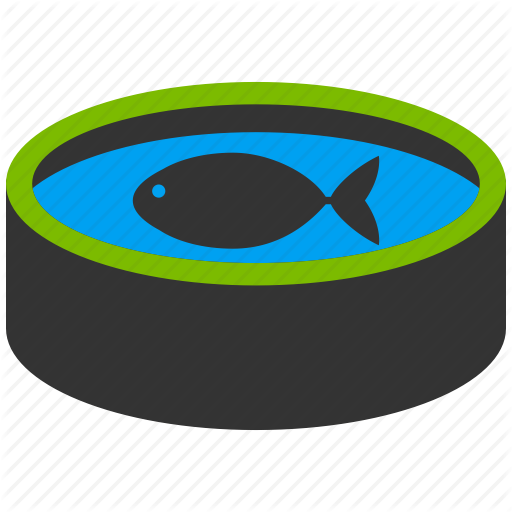 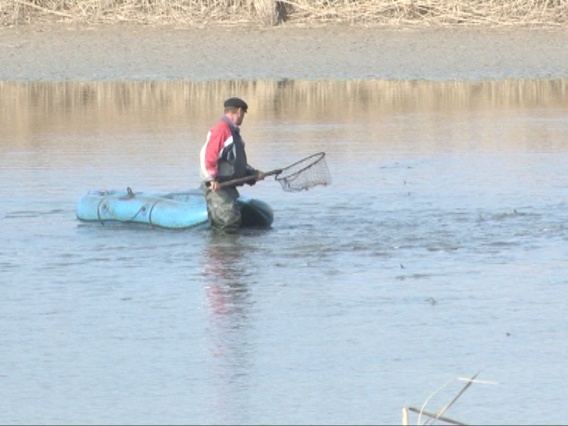 2016
--   ДЕКАБРЬ
ЯНВАРЬ --
Разведение прудовых рыб в с. Салда на площади 1 га. Проектная мощность составляет – 8 тонн форели в год.
Развитие рыбоводного комплекса
стимулирование развития рыбохозяйственного комплекса в с. Салда
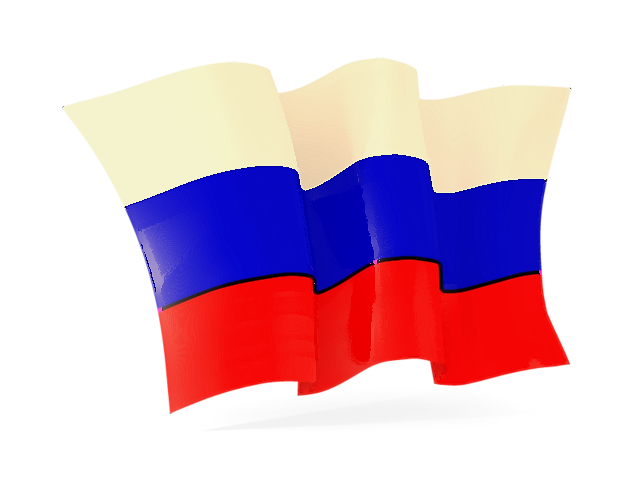 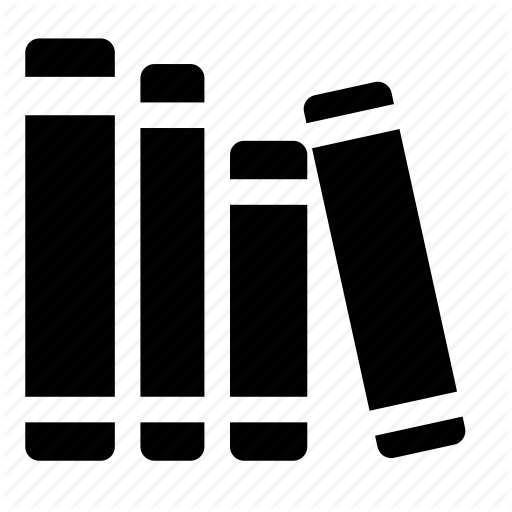 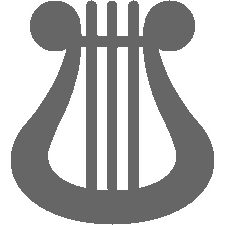 Сохранение и развитие народного творчества и традиционной культуры как уникального нематериального наследия народов Дагестана, формирование единого культурного пространства
Проведение в районе международного фестиваля традиционной народной культуры «Цамаури-2016»
Проведение концерта управления культуры МО «Тляратинский район» с приглашением республиканских и районных ансамблей РД
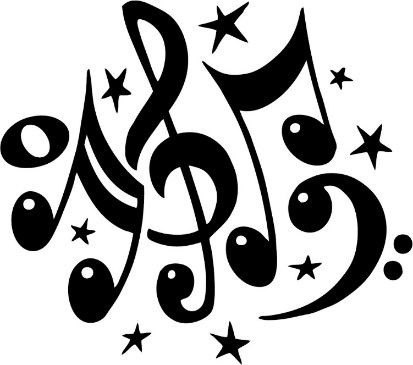 август
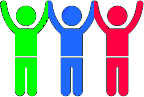 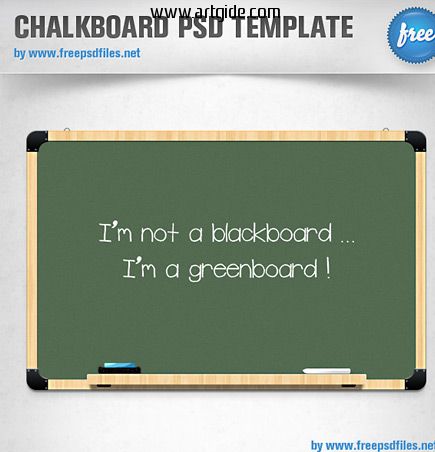 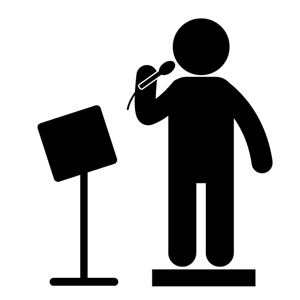 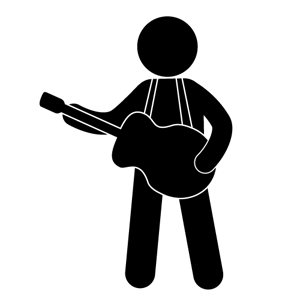 март-
декабрь
Реализация долгосрочного проекта «Культура – детям Дагестана» для обеспечения возможности полноценного показа и восприятия учащимся художественного продукта в соответствующей художественной атмосфере
Приобщение учащихся сельских школ к различным формам профессионального творчества через бесплатный абонемент.
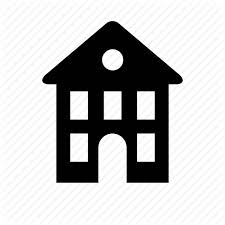 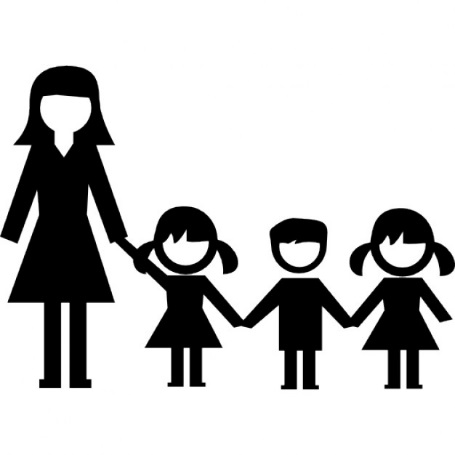 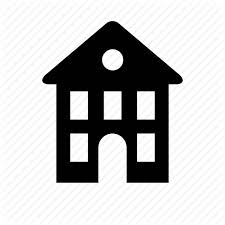 ДЕКАБРЬ
НОЯБРЬ
ФЕВРАЛЬ
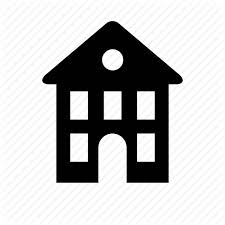 ОКТЯБРЬ
МАРТ
Расширение сети дошкольных ОУ в рамках реализации проекта по модернизации систем дошкольного образования
МАЙ
ИЮЛЬ
ИЮНЬ
Реконструкция и капитальный ремонт ДОУ
2016 г.